Tailored Plan Complaint Letter Template Drafts				SCFAC				3/13/24
Purpose
Recommendations for Draft Complaint Receipt Letter
Recommendations for Draft Complaint Response Letter
Complaint Letter Process
After individual files a complaint regarding State-Funded Services, the Complaint Receipt Letter is sent to 
Acknowledge Receipt and summary of complaint
Inform complainant regarding whether complaint will be addressed informally or via investigation
After TP completes informal review or investigation, the Complaint Response Letter is sent to 
Inform complainant of outcome of the complaint
Appeal Rights and Process if complainant is not satisfied with the results of the informal review or investigation.
Complaint Receipt Letter
Complaint Receipt Letter (Continued)
Complaint Receipt Letter (Continued)
Complaint Response Letter
Complaint Response Letter (Continued)
Complaint Response Letter (Continued)
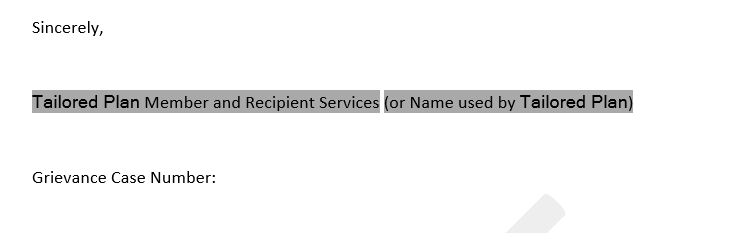 Complaint Process Rule Links
10A NCAC 27G .7001:  http://reports.oah.state.nc.us/ncac/title%2010a%20-%20health%20and%20human%20services/chapter%2027%20-%20mental%20health,%20community%20facilities%20and%20services/subchapter%20g/10a%20ncac%2027g%20.7001.pdf10A NCAC 27G .7002:  http://reports.oah.state.nc.us/ncac/title%2010a%20-%20health%20and%20human%20services/chapter%2027%20-%20mental%20health,%20community%20facilities%20and%20services/subchapter%20g/10a%20ncac%2027g%20.7002.pdf10A NCAC 27G .7003:  http://reports.oah.state.nc.us/ncac/title%2010a%20-%20health%20and%20human%20services/chapter%2027%20-%20mental%20health,%20community%20facilities%20and%20services/subchapter%20g/10a%20ncac%2027g%20.7003.pdf
Next Steps
Provide Templates for Recommendations from LME-MCOs
Discussion regarding options for translation to other languages
Request for Posting final version on DMH/DD/SUS Website
Questions, Recommendations and Thank YOU!
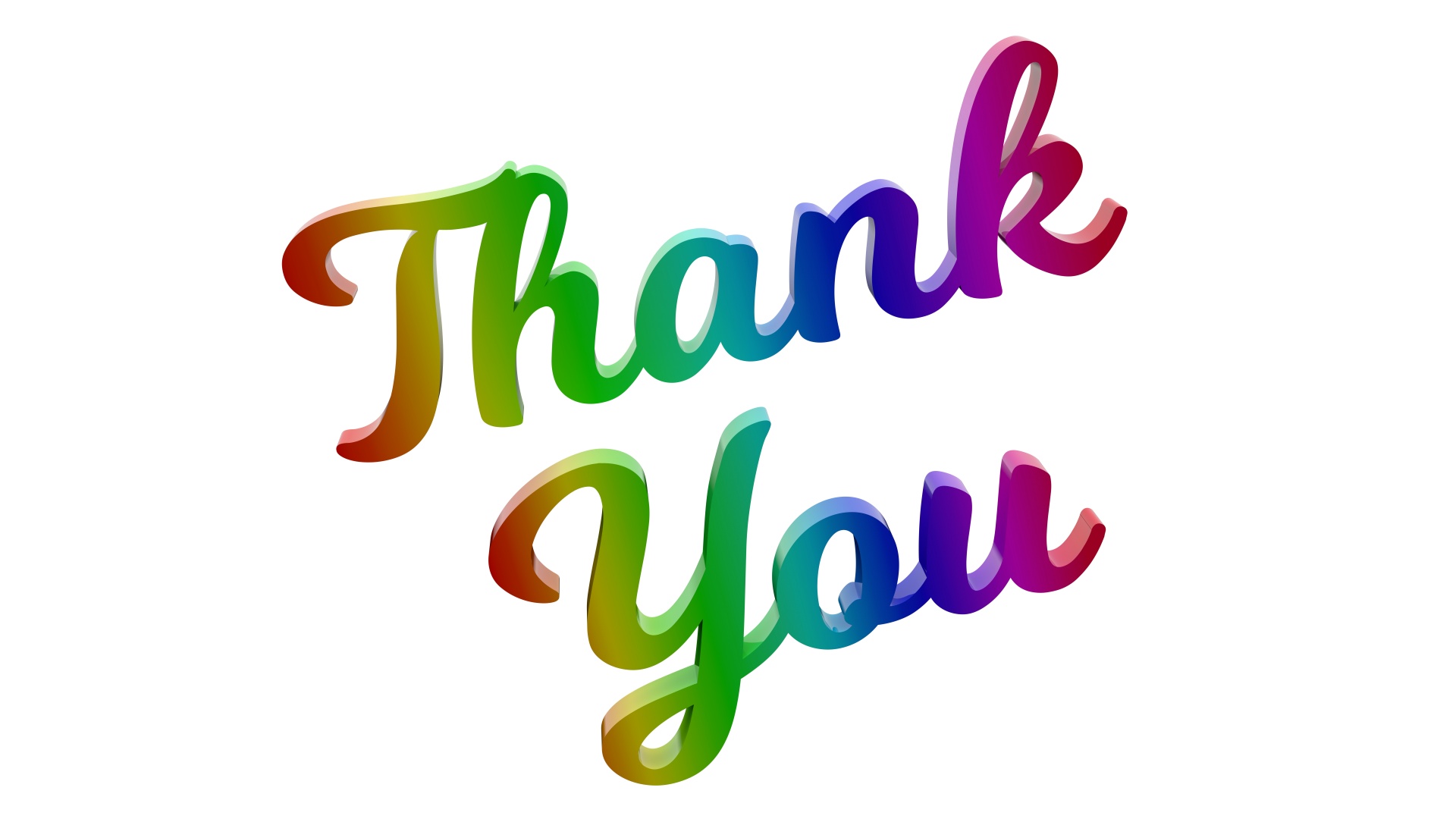 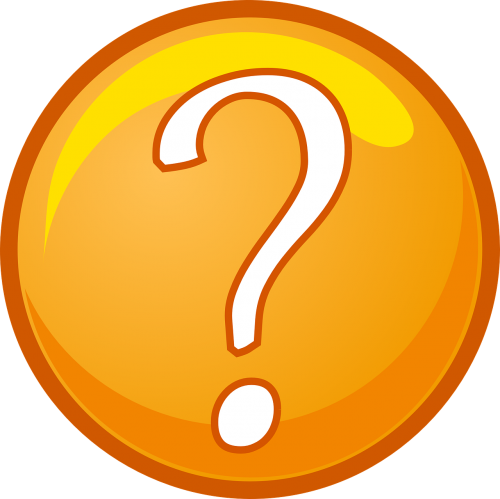